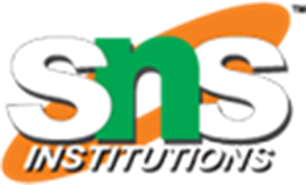 CLASS:4    L-1 देश हमारा  ( OUR COUNTRY )       भारत वर्ष

हमारा देश का नाम भारतवर्ष है ।राजा भरत के नाम पर इसका नाम भारत पड़ा है । भारत एक विशाल देश है ।इसकी राजधानी दिल्ली है।
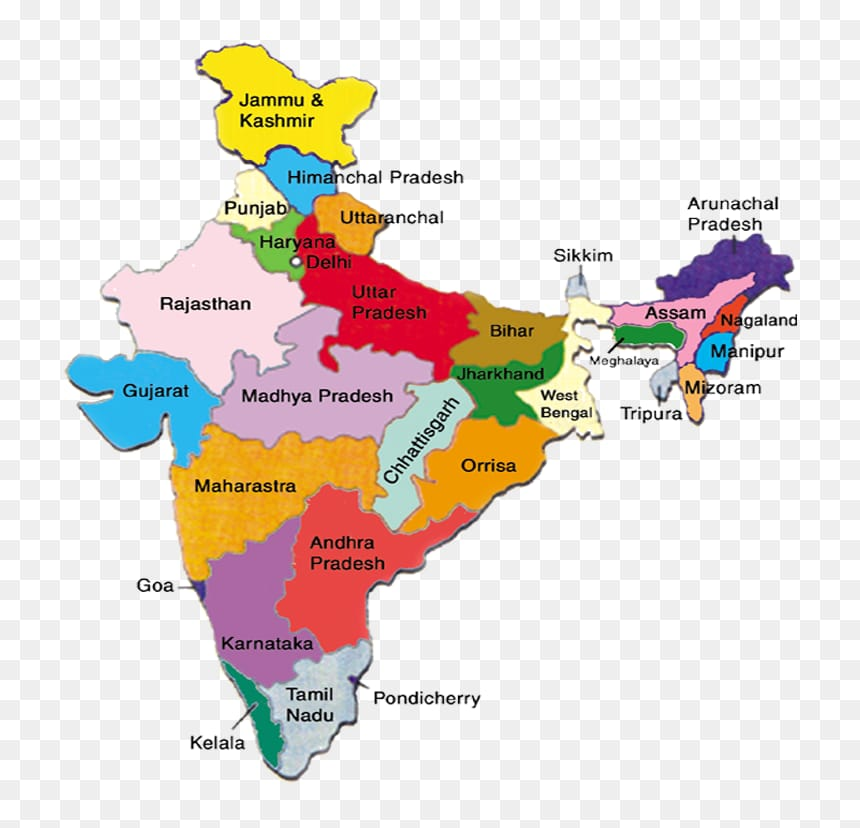 1
यहां कई धर्मों के लोग रहते हैं । हिंदू, मुस्लिम, सिख, ईसाई, जैन और बौद्ध धर्म के लोग रहते हैं। सब प्रांतों की अलग-अलग भाषाएं हैं। हिंदी राष्ट्रभाषा माना जाता है।
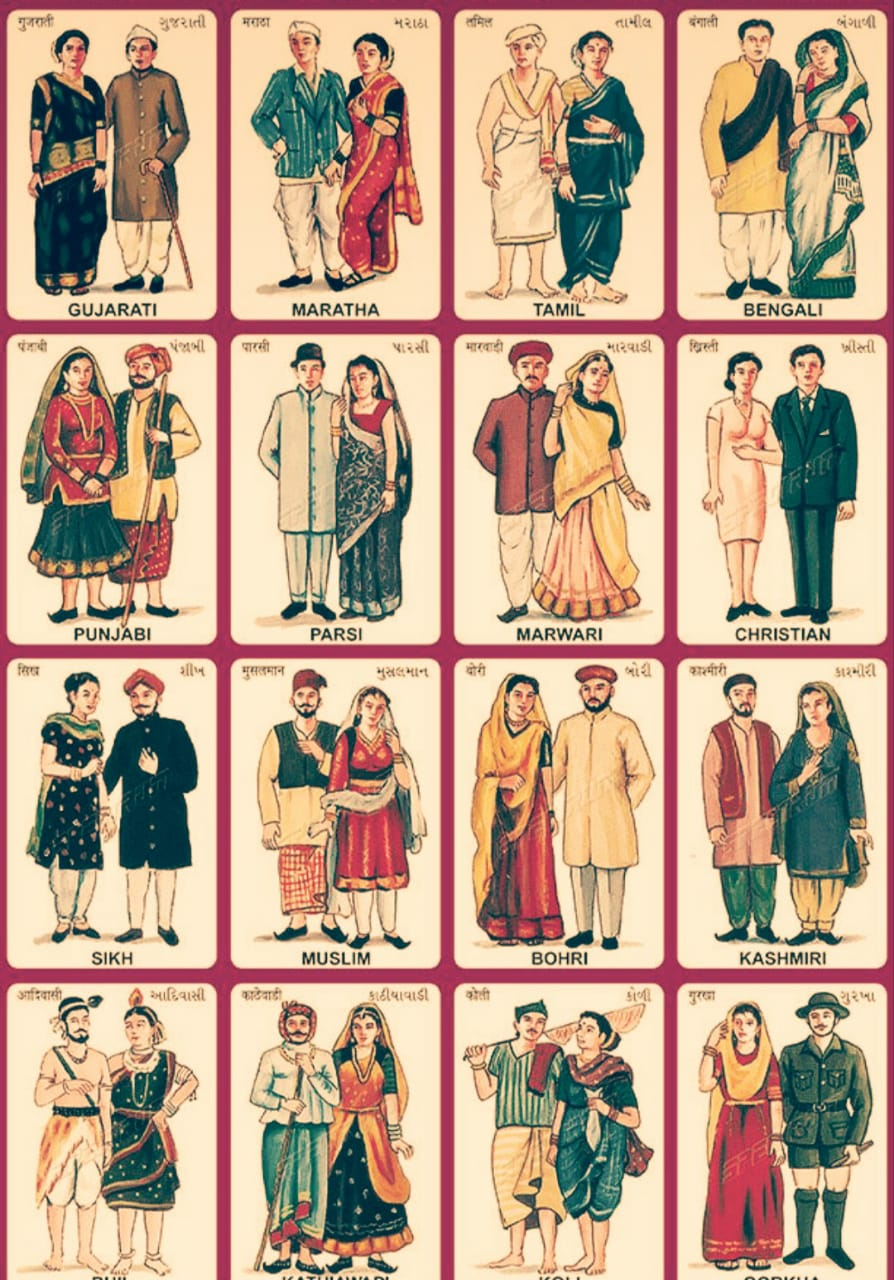 5/26/2020
2/10
भारत में अनेक तीर्थ स्थल है । देश की चारों दिशाओं से यहां लोग आते जाते हैं। भारत की उत्तर दिशा में हिमालय पहाड़ है।
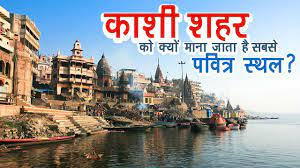 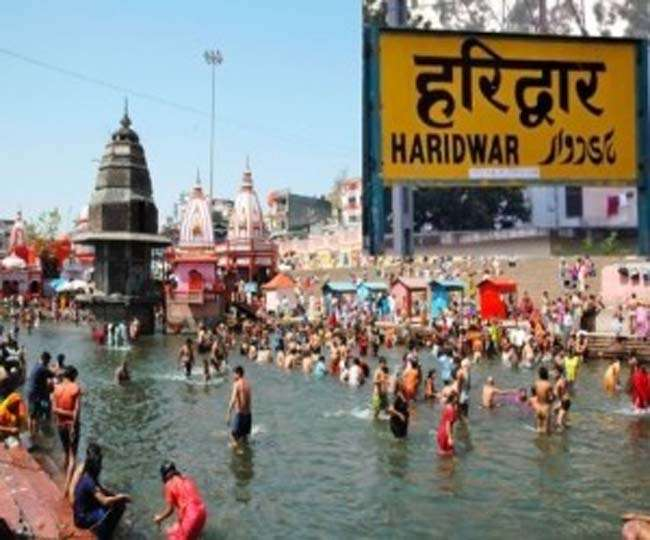 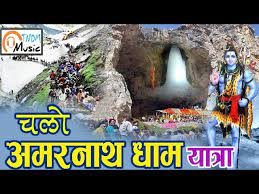 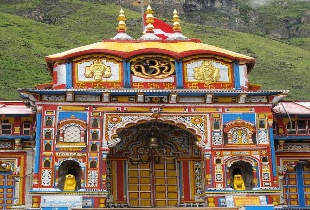 बद्रीनाथ
5/26/2020
3/10
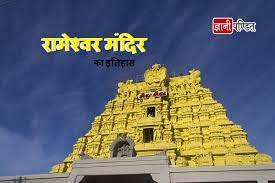 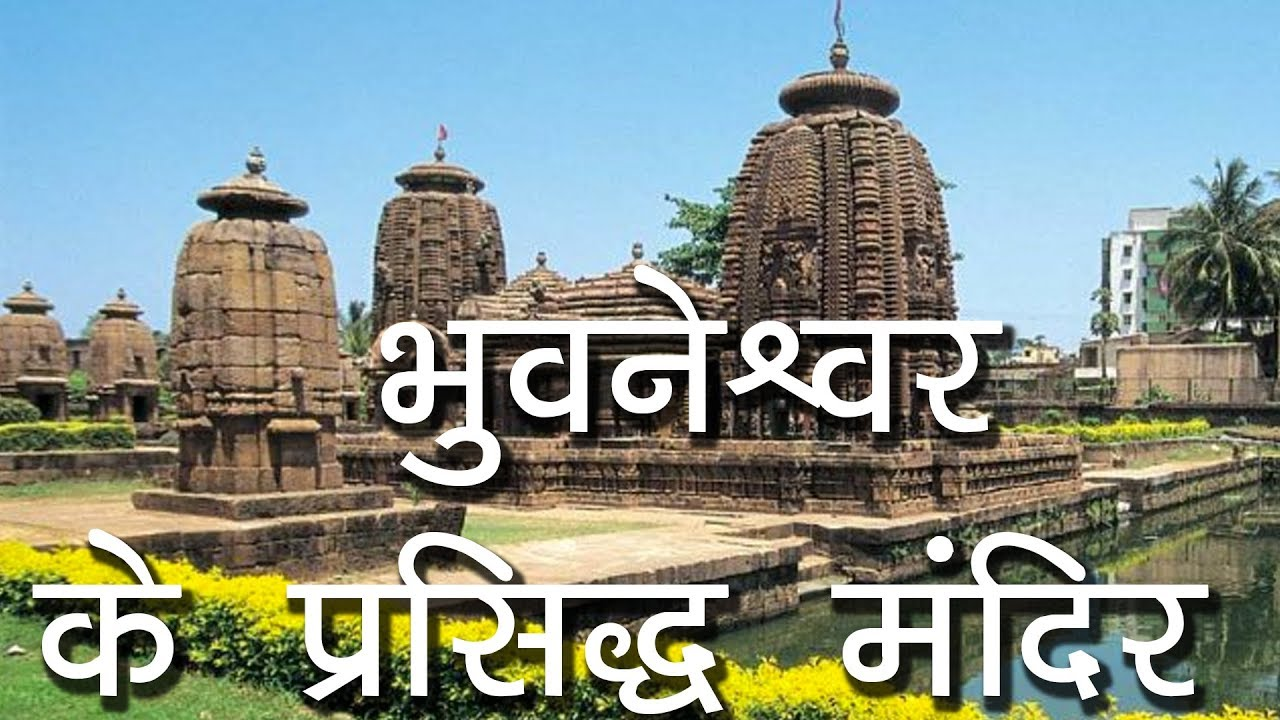 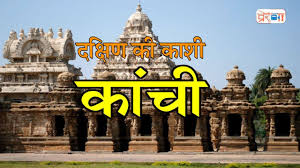 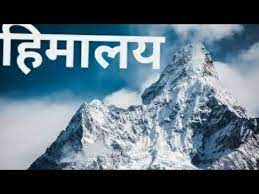 4
भारतवासी देशभक्त और वीर है। यहां अनेक महापुरुषों ने जन्म लिया है ।राम,कृष्ण, गांधीजी और गौतम बुध जैसे महान लोग जन्म लिए हैं।
महापुरुष
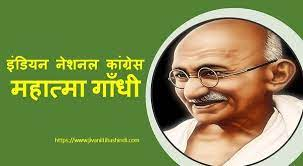 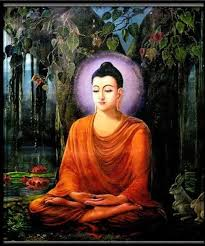 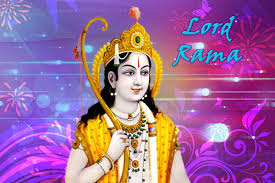 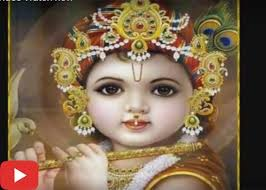 5
शिक्षा और कलाओं के लिए पहले इसी देश में जन्म लिए हैं। यहां वेद पुराणों की रचना भी हुई।
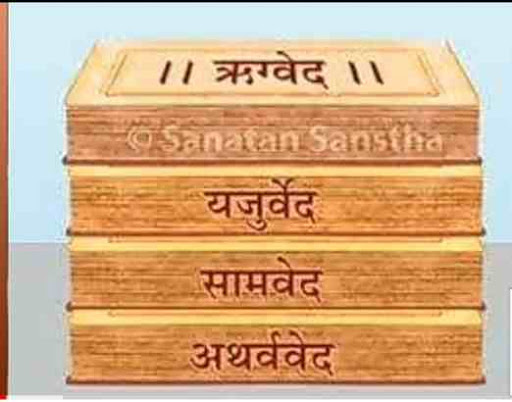 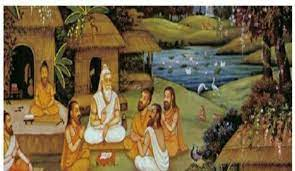 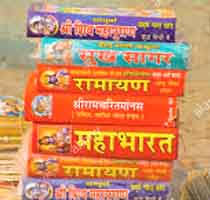 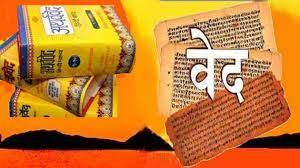 6
7
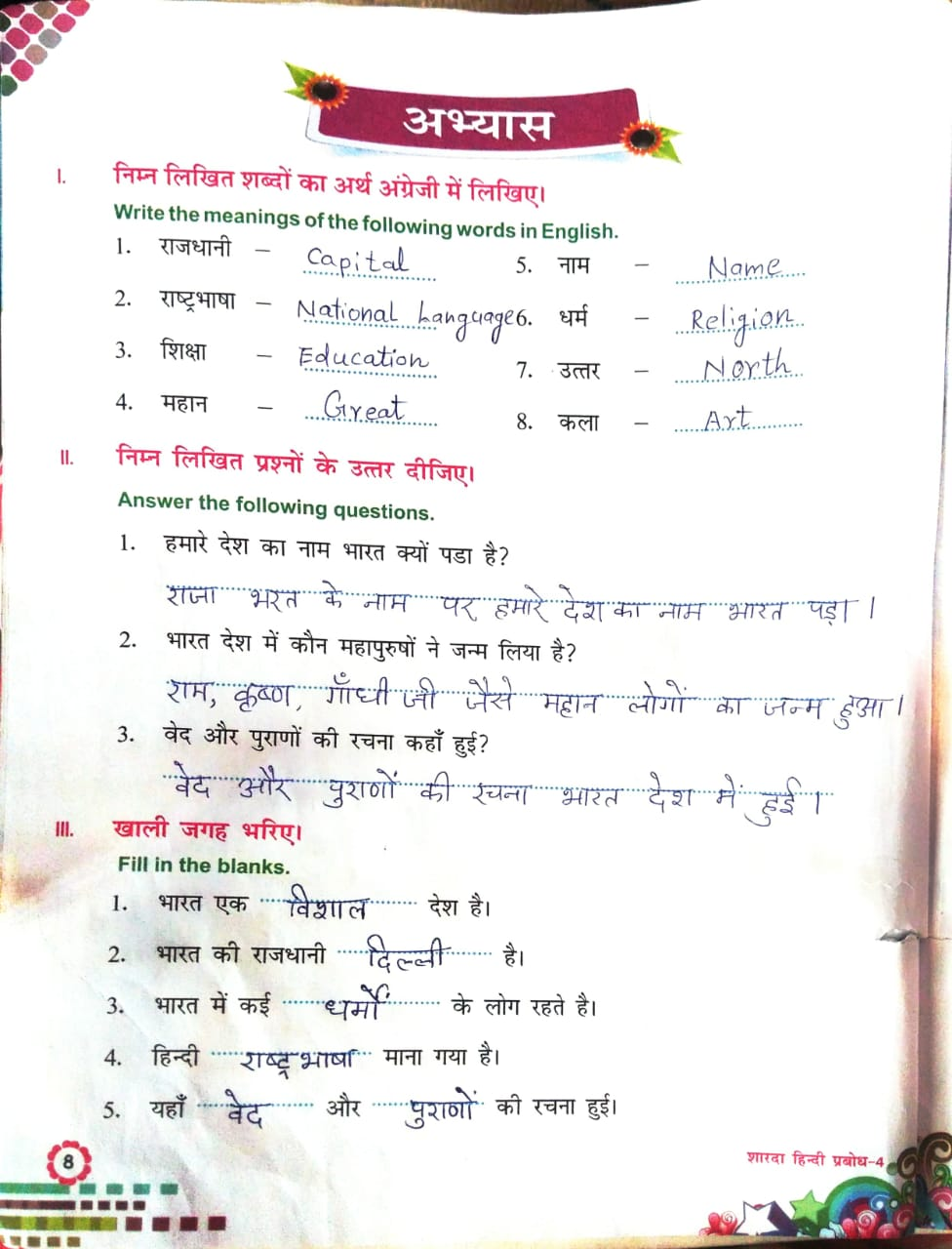 8
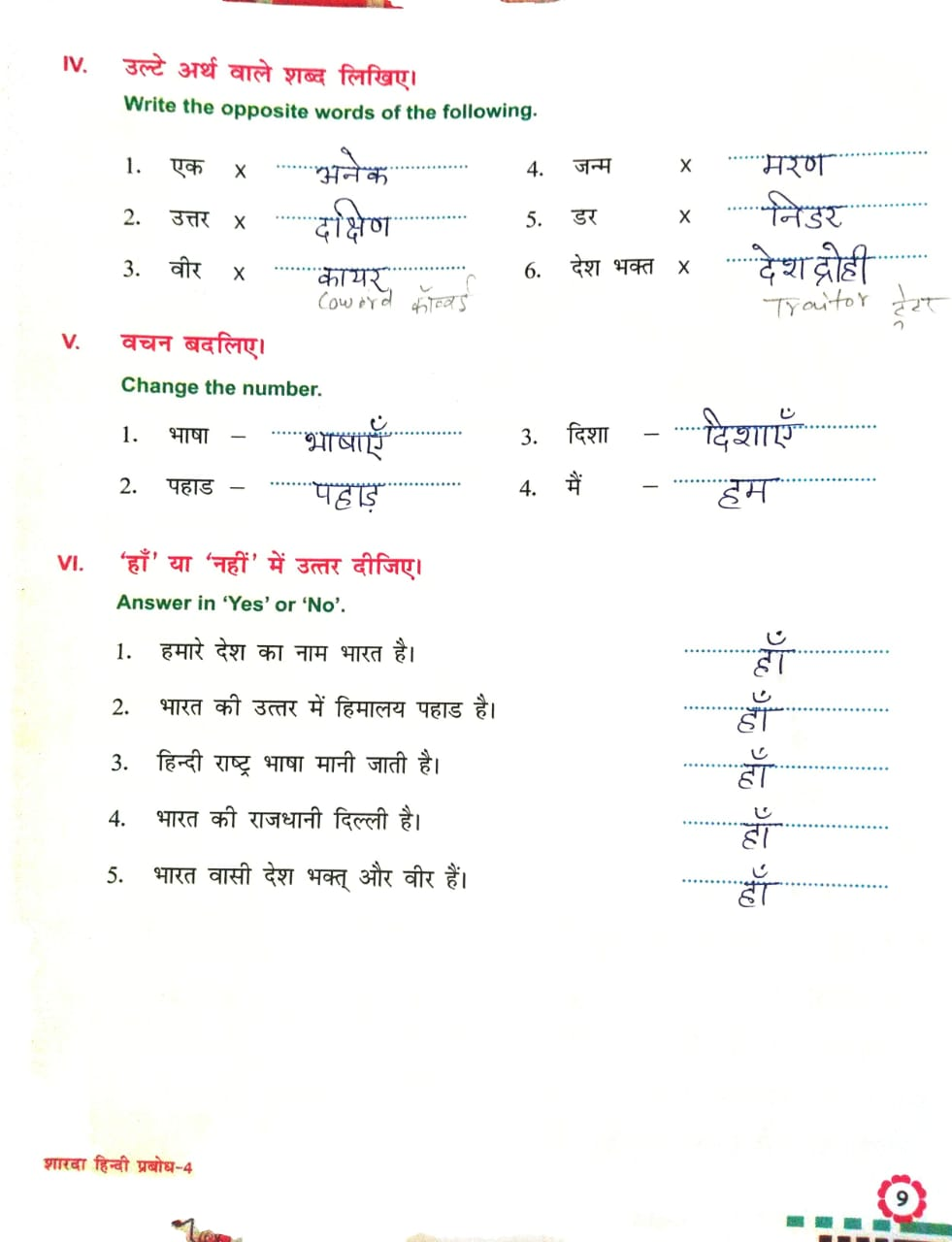 9
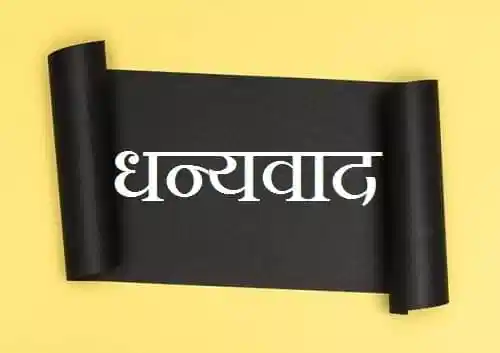 R. PUSHPA
10